We`re scouts
Scout
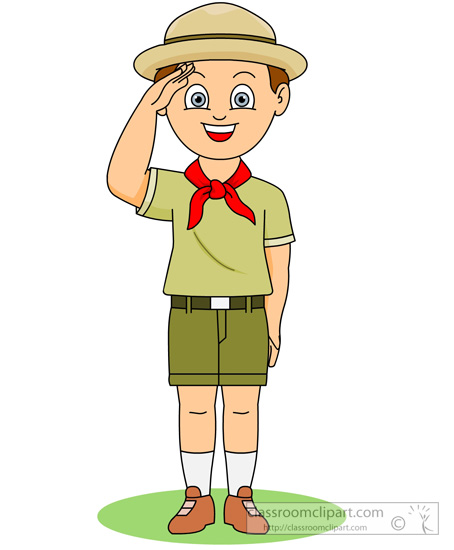 Badges
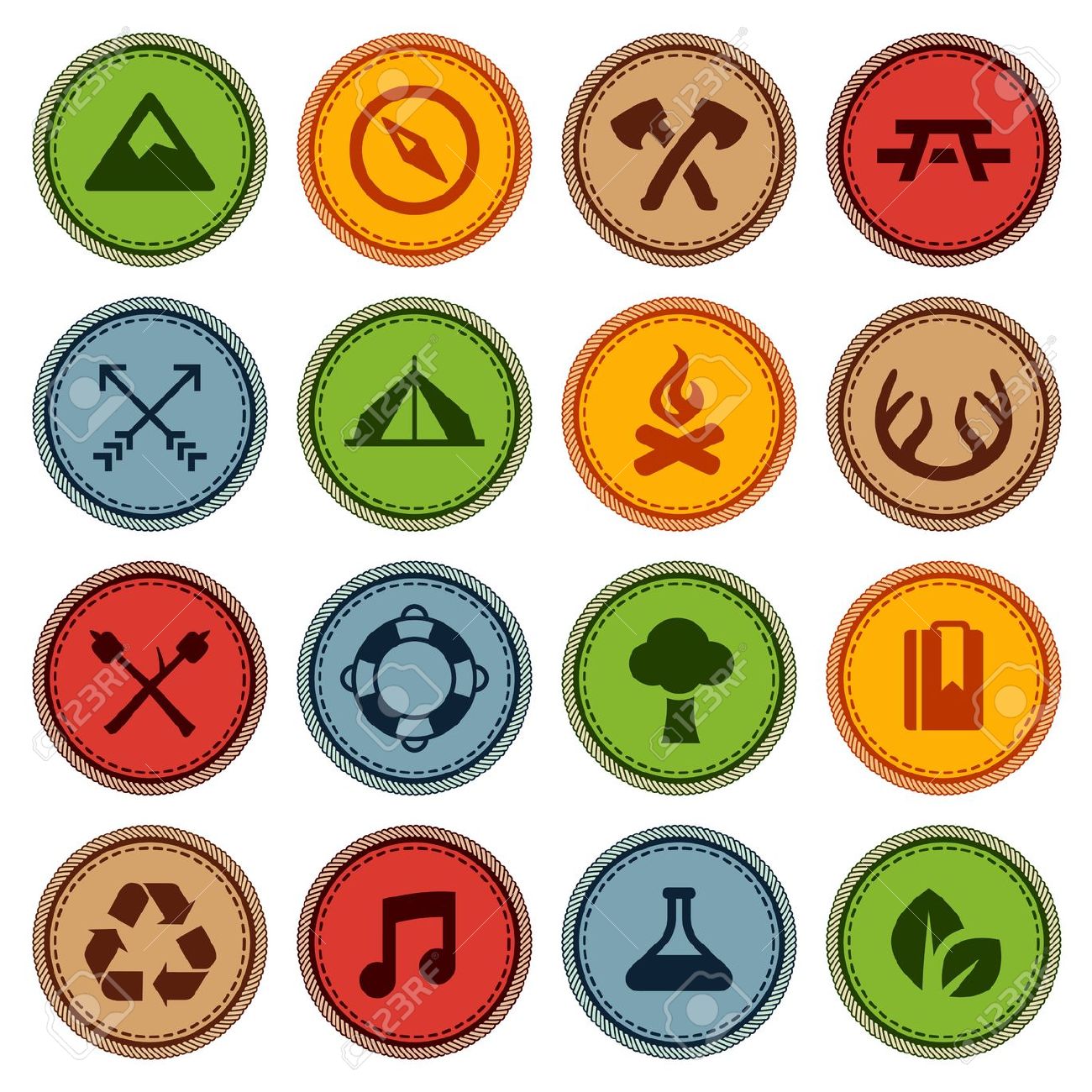 Catch a fish
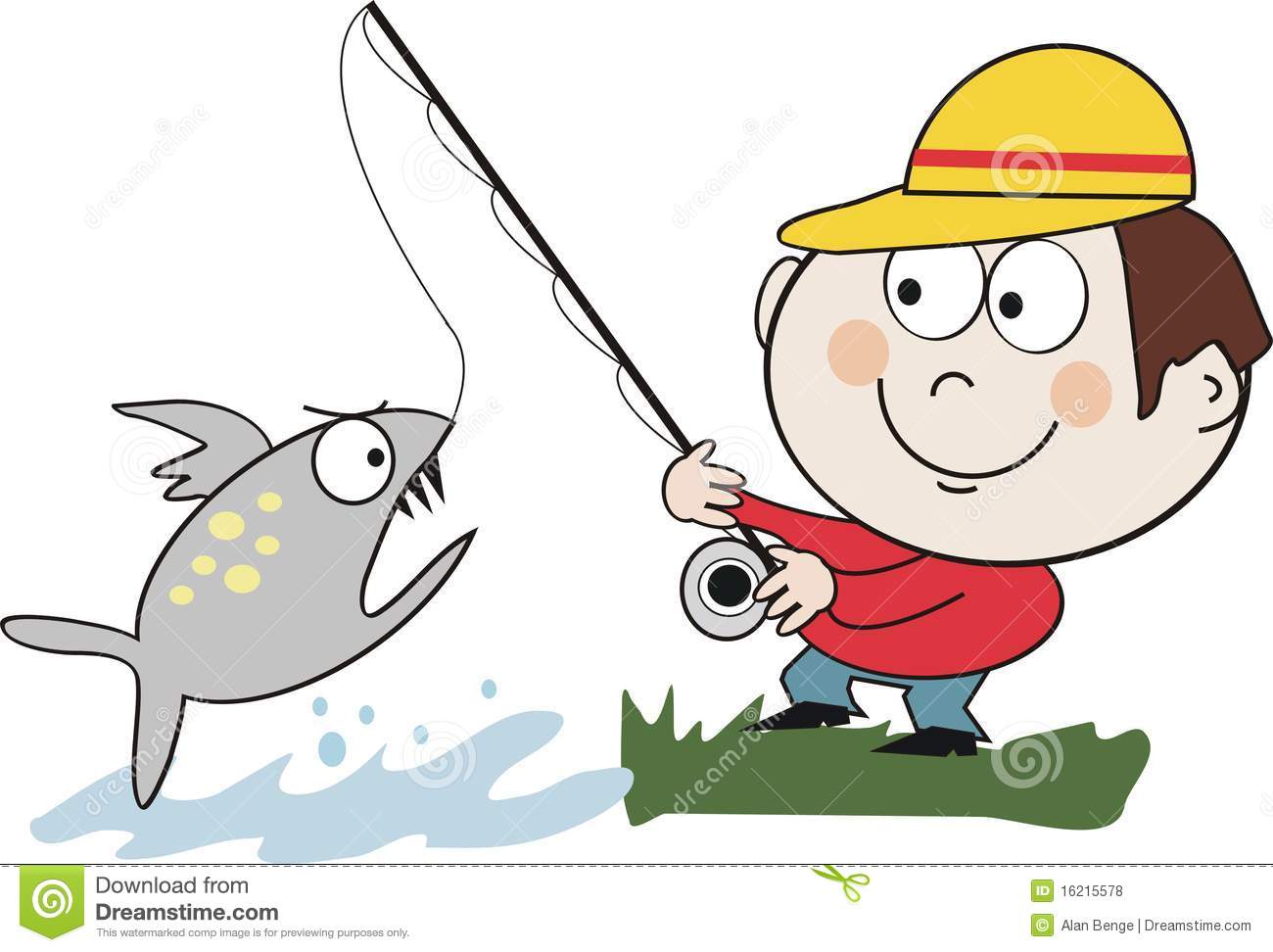 Sail
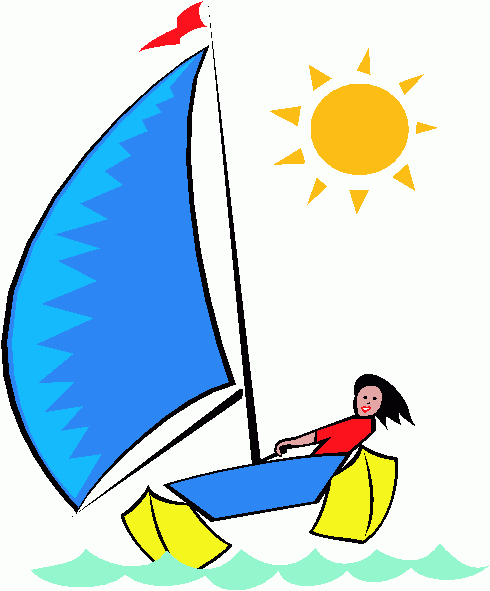 Cook
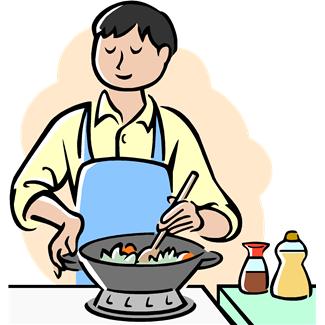 To ski
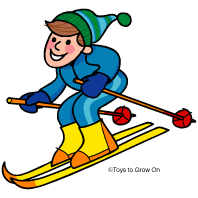 Swim
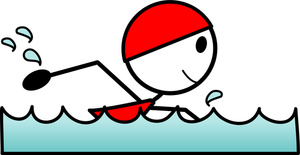 Fly
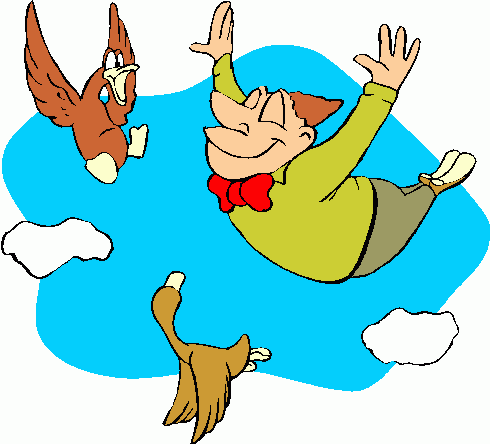 Ride a horse
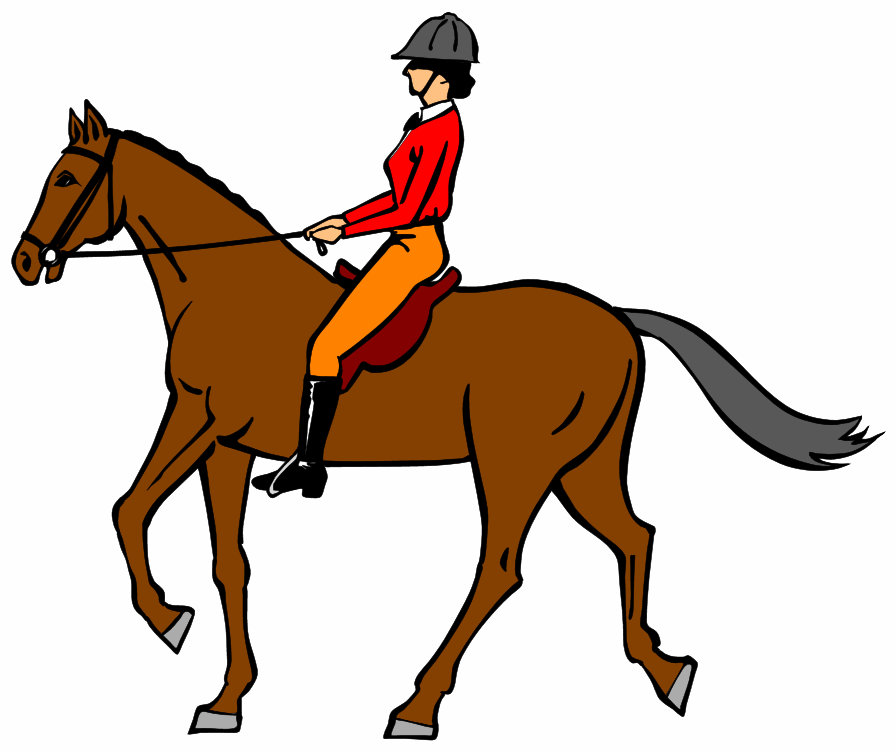 In this text we can see …

This text is about …